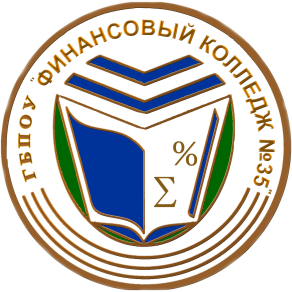 ДЕПАРТАМЕНТ ОБРАЗОВАНИЯ И НАУКИ ГОРОДА МОСКВЫ
Государственное бюджетное  профессиональное 
образовательное учреждение города Москвы
«Финансовый колледж № 35»
(ГБПОУ ФК № 35)
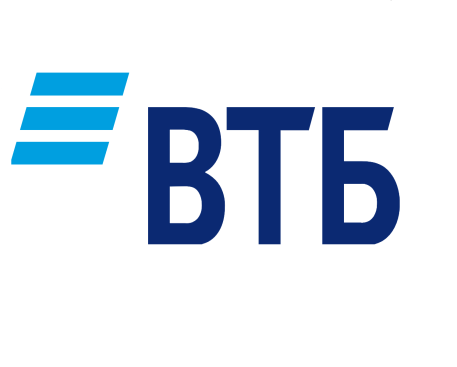 ДИПЛОМНАЯ РАБОТА
на тему: Особенности организации ипотечного жилищного кредитования на примере деятельности коммерческого банка ПАО «ВТБ»
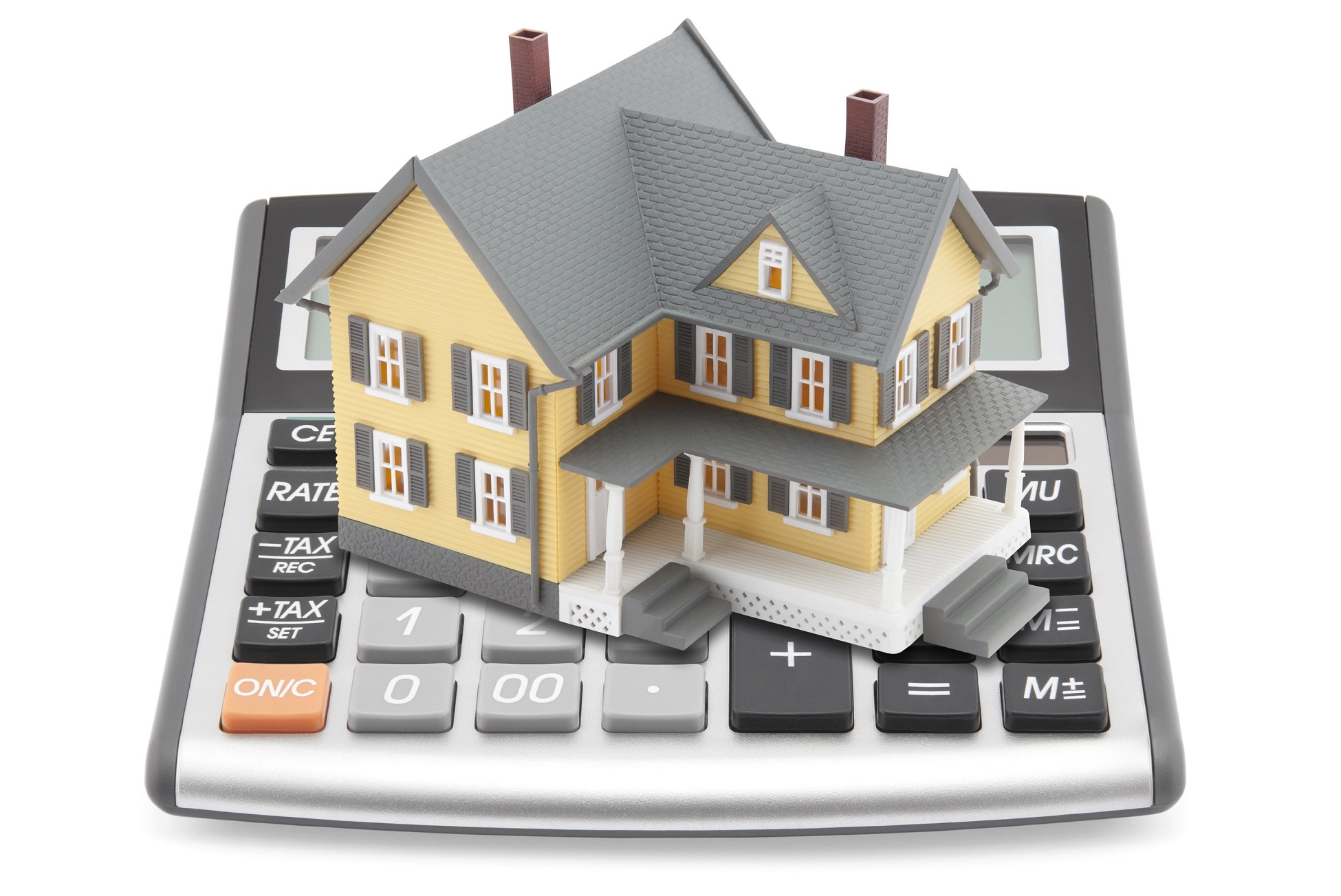 Студента(ки) группы …
специальности 38.02.07
Банковское дело 
И. О. Фамилия
Руководитель:  
преподаватель ГБПОУ ФК № 35
И. О. Фамилия
Москва, 2023
Актуальность исследования. Цель и задачи. Объект и предмет
Актуальность темы. Ипотека не так давно пришла на отечественный рынок, однако уже завоевала большую популярность. В то же время преждевременно говорить о том, что вопрос об обеспечении граждан жильем решен. Основными проблемами ипотечного жилищного кредитования являются: общеэкономичес- кие, инфляционные, связанные со сроками кредитования,  обусловленные миграционной политикой и другие. Эффективная политика коммерческого банка по организации ипотечного жилищного кредитования будет способствовать удовлетворению спроса населения в приобретении недвижимости, с одной стороны, и с другой стороны, позволит коммерческой организации увеличивать свою доходность и конкурентоспособность на занимаемой нише.
Цель: разработка практических рекомендаций по совершенствованию системы ипотечного кредитованная в коммерческом банке.
01
02
03
описать теоретические аспекты организации ипотечного жилищного кредитования в коммерческом банке;
проанализировать существующую систему организации ипотечного жилищного кредитования объекта исследования;
предложить собственные пути улучшения ипотечного жилищного кредитования коммерческого банка.
Объект исследования – 
коммерческий банк ПАО «ВТБ».
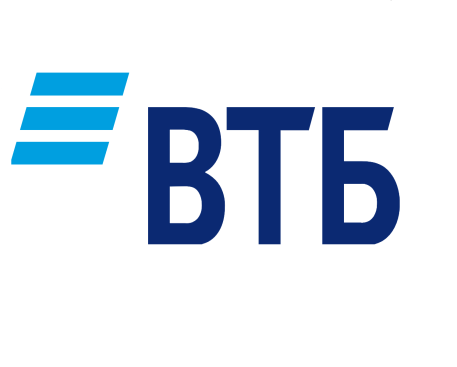 Предмет исследования- система организации ипотечного жилищного кредитования ПАО «ВТБ».
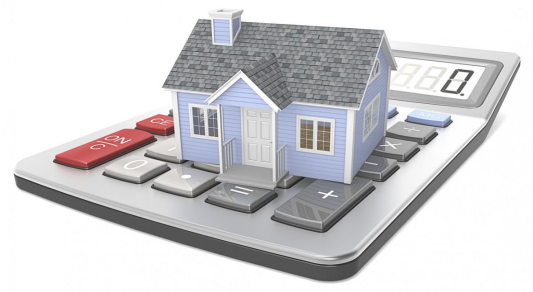 Теоретические аспекты исследования
Ипотечное кредитование - выдача денежных средств на долгий период на покупку недвижимости.
Ипотека в силу закона. Когда клиент приобретает жилье, которое становится залогом. Это так называемое целевое кредитование - когда банк дает кредит на определенный объект недвижимости.
Ипотека в силу договора. Заемщик заключает с банком договор об ипотеке и закладывает уже имеющееся в собственности жилье, чтобы получить заем. При этом кредитование может быть нецелевым - заемщик тратит средства на любые нужды, главное, что его недвижимость остается в залоге у банка.
Анализ рынка ипотечного кредитования в России с 2019-2023гг.
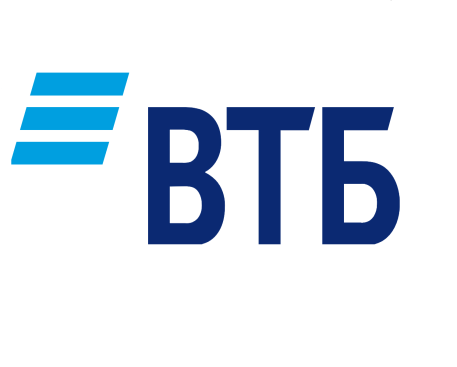 Характеристика коммерческого банка ПАО «ВТБ»
Рисунок 1-Место банка ПАО «ВТБ» в рейтинге по показателю надежности банков 2023 г.
Рисунок 2-Динамика собственных и заемных средств коммерческого банка ПАО «ВТБ» с 2020-2022гг. -
Рисунок 3-Динамика активов коммерческого банка ПАО «ВТБ» с 2020-2022гг. -
Санкции против коммерческого банка ПАО «ВТБ» в 2022 году
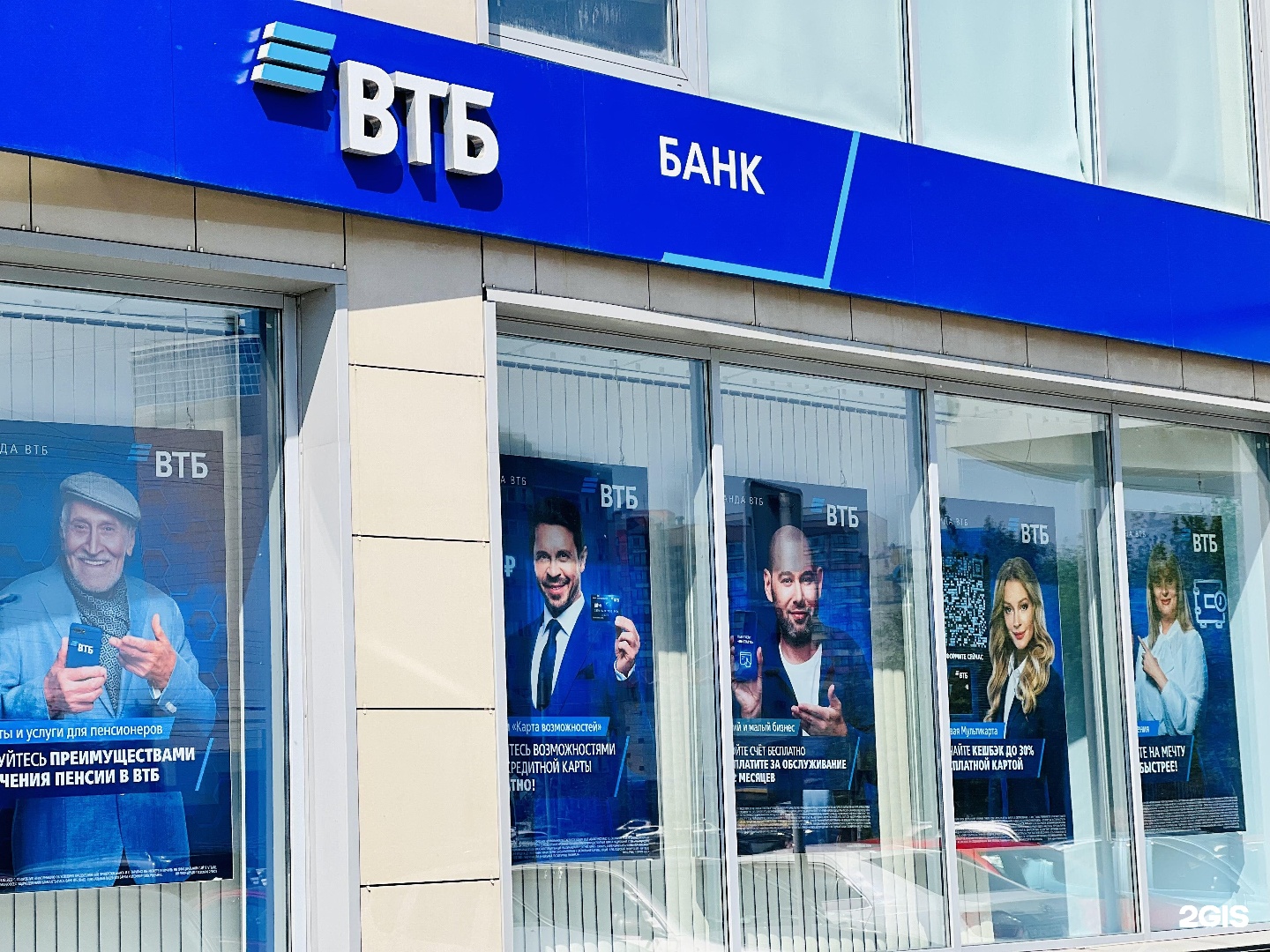 Санкции США и Великобритании. В конце февраля 2022г. ВТБ попал в специальный санкционный список США и Великобритании. Фактически это означало изоляцию банка и его дочерних компаний от долларовой системы через блокировку активов и счетов в долларах и фунтах стерлингов.
Санкции ЕС. В марте ЕС отключил ВТБ от межбанковской системы платежей SWIFT. В начале апреля 2022г. Евросоюз ввел блокирующие санкции, которые заморозили активы банка в еврозоне, запретив любые операции с ними. В результате ВТБ потерял прямой контроль над своим европейским подразделением VTB Bank Europe с активами более 7 млрд. евро на момент введения санкций.
Санкции немецкого регулятора. Немецкий регулятор запретил европейской дочке следовать указаниям материнской компании, а также проводить любые операции с участием ВТБ. К концу июня 2022 года активы подразделения сократились до 5,5 млрд. евро.
Анализ экономических показателей коммерческого банка ПАО «ВТБ» с 2020-2022гг.
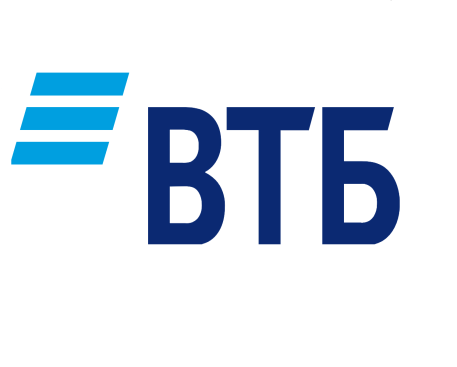 Оценка системы ипотечного кредитования коммерческого банка ПАО «ВТБ»
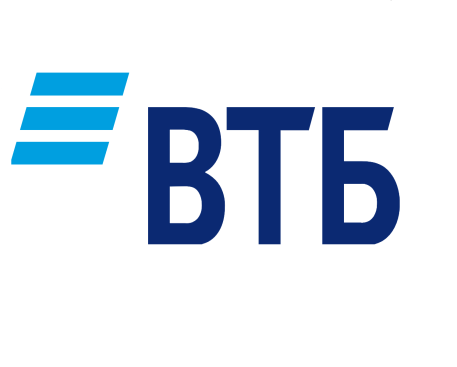 Мероприятия, направленные на совершенствование системы ипотечного кредитования коммерческого банка ПАО «ВТБ»
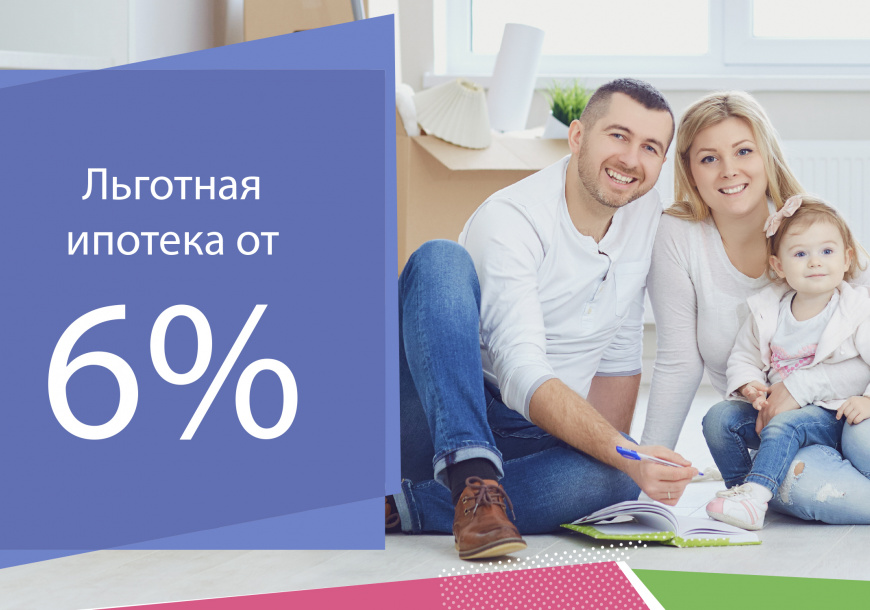 Увеличение кредитных продуктов по выдаче ипотеки: ипотечные программы от компаний-застройщиков; ипотека на земельный участок, ипотека для пенсионеров;
Совершенствование существующих программ по ипотеке, снижение процентных ставок: ипотека на вторичное жилье; льготная ипотека с господдержкой;
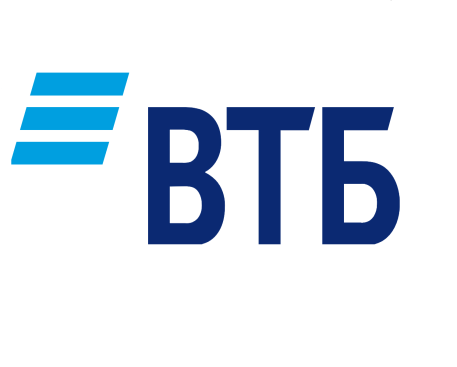 Развитие цифровой ипотеки.
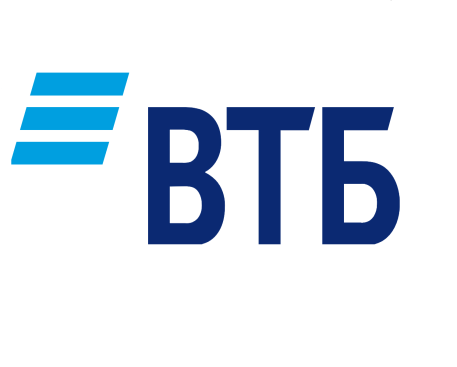 Вывод
Спрос на ипотечные программы всегда был, есть и будет, а улучшение условий по данному виду кредита и перевода ипотеки в цифровой формат позволит коммерческому банку ПАО «ВТБ» всегда занимать лидирующие места на данной нише, тем самым обеспечив конкурентоспособность и финансовую устойчивость.
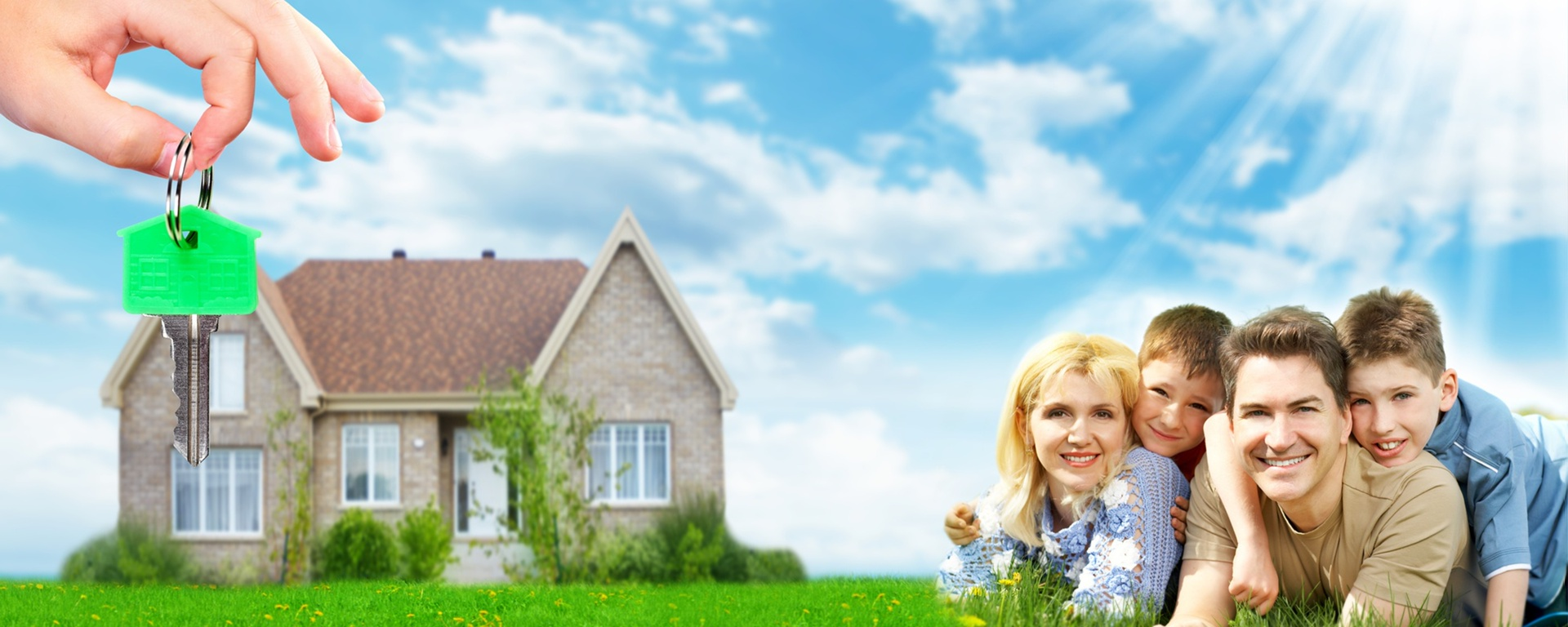 Спасибо за внимание!
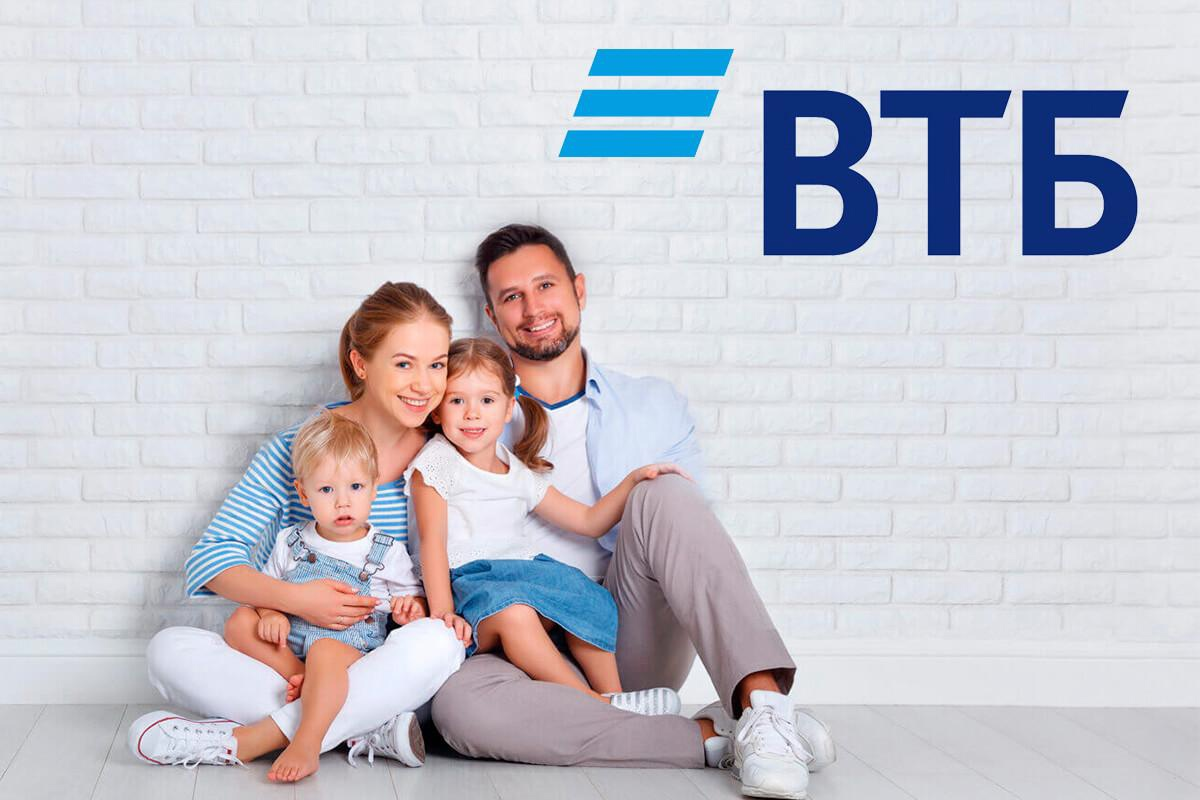 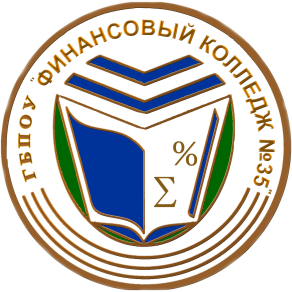 ДЕПАРТАМЕНТ ОБРАЗОВАНИЯ И НАУКИ ГОРОДА МОСКВЫ
Государственное бюджетное  профессиональное 
образовательное учреждение города Москвы
«Финансовый колледж № 35»
(ГБПОУ ФК № 35)
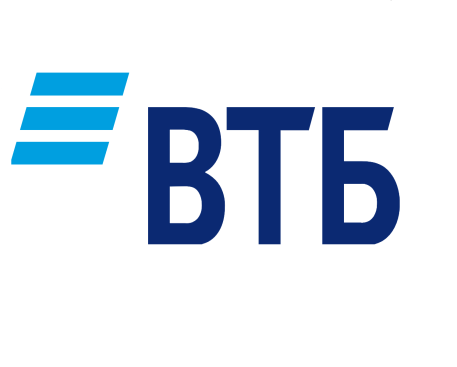 ДИПЛОМНАЯ РАБОТА
на тему: Особенности организации ипотечного жилищного кредитования на примере деятельности коммерческого банка ПАО «ВТБ»
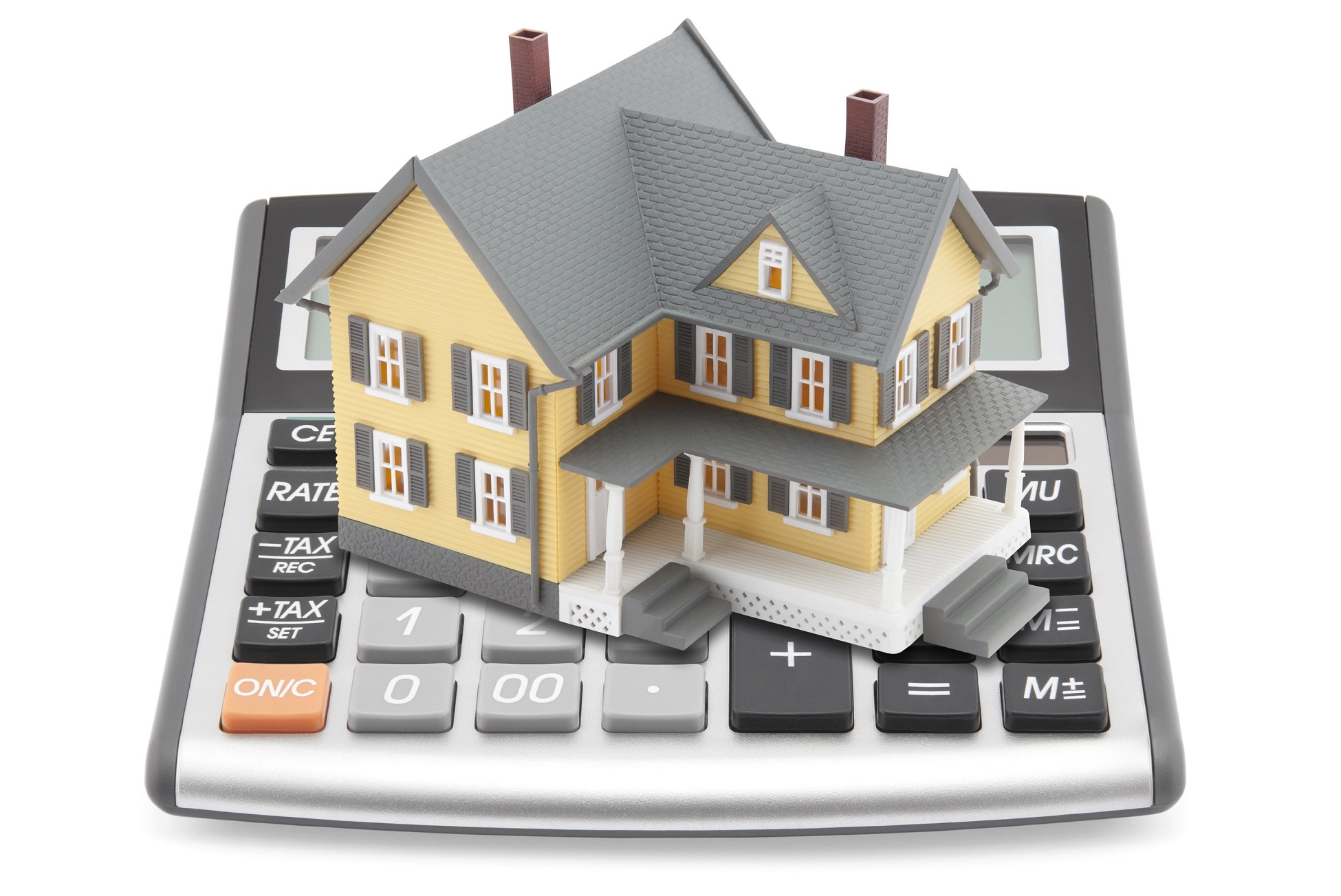 Студента(ки) группы …
специальности 38.02.07
Банковское дело 
И. О. Фамилия
Руководитель:  
преподаватель ГБПОУ ФК № 35
И. О. Фамилия
Москва, 2023